Вибірковий освітній компонент«Основи економічної теорії»
Галузь знань: 21 Ветеринарія
Спеціальність 211 Ветеринарна медицина
Освітньо-професійна програма «Ветеринарна медицина»
Предметом вивчення вибіркового освітнього компоненту «Основи економічної теорії» є формуванню економічного складу мислення, певного світогляду, розуміння сутності і зв’язків між економічними процесами та явищами, забезпечує основи професійної економічної підготовки
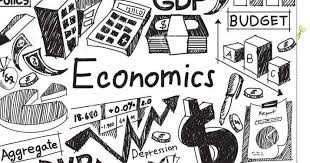 Навчальна логістика
У результаті вивчення здобувачі освіти вмітимуть: 
Систематизовувати й упорядковувати отриману інформацію щодо процесів і явищ у світовому господарстві; оцінювати та пояснювати вплив ендогенних і екзогенних факторів на них; формулювати висновки і розробляти рекомендації з урахуванням особливостей національного і міжнародного середовища. 
Застосовувати набуті теоретичні знання для розв’язання практичних завдань та змістовно інтерпретувати отримані результати. 
Ідентифікувати та виокремлювати особливості функціонування суб’єктів міжнародних відносин та моделей їх економічного розвитку, суб’єктів міжнародного бізнесу та стратегії їх поведінки.
 Обґрунтовувати власну думку щодо конкретних умов реалізації форм міжнародних економічних відносин на мега-, макро-, мезо- і мікрорівнях.
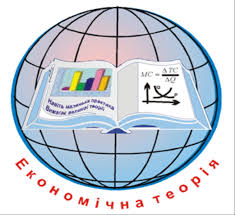 Навчальна логістика
Тема 1. Предмет і метод  економічної теорії.Тема 2. Економічні потреби  суспільства і виробничі можливості суспільстваТема 3. Економічна система суспільства.Тема 4. Відносини власностіТема 5. Форми організації суспільного виробництваТема 6. Гроші. Товарно-грошові відносиниТема 7. Ринок як економічна форма організації суспільного виробництва.Тема 8.  Структура та інфраструктура ринкуТема 9.  Підприємство і підприємництвоТема 10.Капітал.  Витрати виробництва і прибутокТема 11. Форми суспільного продукту в процесі відтворенняТема 12. Економічне зростання і його чинники. Економічні циклиТема 13. Державне регулювання національної економіки Тема 14. Світове господарство. Форми міжнародних економічних відносинТема 15. Економічні аспекти глобальних проблем
Метою вивчення вибіркового освітнього компоненту “Основи економічної теорії» є  формування в здобувачів освіти глибоких економічних знань, логіки сучасного економічного мислення і економічної культури, навчання студентів базовим методам аналізу економічних процесів, вмінню приймати обґрунтовані рішення з приводу економічних проблем, пов’язаних з їх майбутньою професійною діяльністю.
Рекомендована література
Основна(базова):
 
1. Економічна теорія: Політекономія: підручник / за ред. В. Д. Базилевича. – К.: Знання, 2006. 
2. Економічна теорія: навч. посібник / за ред. А. М.Андрущенко. – К.: ЦУЛ, 2009. 
3. Основи економічної теорії + СD / за ред. В. А. Предборського. – К.: Кондор, 2009.
Допоміжна
1. Кравченко О. А. Мікроекономіка: теорія і практикум: навчальний посібник / О. А. Кравченко. – Одеса: Астропринт, 2014. – 255 с.
2. Кучерявенко І.А. Макроекономіка: практикум: навчальний посібник / І. А. Кучерявенко. – К.: Вікар, 2008. – 239 с.
3. Основи економічної теорії. Навчальний посібник / О.М. Зухба, Л.І. Ляшенко. – Донецьк: ДонНТУ, 2013. – 276 с. 
4. Попов О. Є. Мікроекономіка: навчально-практичний посібник для самостійного вивчення дисципліни / О. Є. Попов, І. М. Колесніченко, А. В. Литвиненко. – Х.: ХНЕУ, 2013. – 335 с
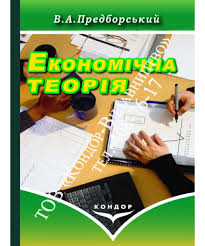